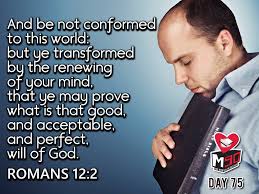 Don’t Be 
Like 
the 
World, 
Be 
Transformed 
By
God’s Word
[Speaker Notes: We’re in a war everyday.  God and the devil, good and evil, flesh and the spirit, temptations to do what is in the world or according to the Scriptures.  Which will you choose? A lot of religious people & even brethren have not in person but are able to look and see what other religious groups are doing.  There is a danger & temptation to drift away from the Scriptures & be enticed to cotend for what they’re saying or doing.]
Controversial Facebook Post-  Hand Clapping/Worship
“Listened to a sermon online this morning. 
There was lots of clapping, amen-ing, and the like. 
There’s been about 20 claps in my overall church experience 
(20 individual claps from others in the audience, not 20 events of clapping).

I am interested to hear your thoughts: 
Why clap? Why not clap? 
Why urge others to clap, or to refrain from clapping? 
What’s your church-clapping experience? 
Would you (yes, you) ever clap in church, and not just to kill a mosquito?
What are others situations where you *do* clap?”
Present Thinking of Brethren- Hand Clapping/Worship
“I associate clapping with secular events… but I can’t think of anything
expressly wrong with it”

“It's subjective, & varies through time and cultures. The Israelites response to
the Glory of God was to fall in their faces. Our Western response is rather 
muted, mostly in the form of a bowed head. As long as a person's response is
reverent and genuine, then clap, or bow, or kneel, or shout 'amen'.”

“The way I was raised, I came to view clapping as being for the person, 
Therefore giving glory to him/her instead of God. For that reason I personally 
do not clap. I would not necessarily discourage another from showing their 
praise to God in that manner”
Present Thinking of Brethren- Hand Clapping/Worship
“…I'm inclined to find our anti-clapping tradition to be rather Pharisaical, 
much like many other traditions where we have invented rules that our Lord
never actually commanded”

“….I want to obey the scriptures, but it's that very desire that makes me so
uncomfortable with a stance like "Don't clap in church." Maybe God's 
command not to clap during church is implied...but I think there's also a 
strong possibility that if I say, "We shouldn't clap in church," I'm actually teaching 
as doctrine the commands of men & adding a human rule to the scriptures”

“My reason for being ok with clapping is similar to some expressed above:
Rejoicing is appropriate at certain times in worship and there is quite a bit of 
variation over a broader view of scripture”
Present Thinking of Brethren- Hand Clapping/Worship
“I'm not convinced there's anything wrong with it. (The "biblical" arguments
I've heard against it are universally terrible).  I'm not going to twist people's 
arms and make them clap if they feel weird about it. But I think it's a legit 
way of expressing joy, and I see no compelling reason to prohibit it”

“Most Churches of Christ I've been to think that clapping is okay as 
evidenced by them teaching their children to clap during religious songs 
during their classes”

“I don’t prefer it BUT it is a good expression of joy & rejoicing as seen with
 David and others in scripture”

“I kinda wanna clap after our first service together”
Present Thinking of Brethren- Hand Clapping/Worship
“Clapping is nonverbal communication. If you’re going to make a biblical 
case against it, then you need to be consistent and consider how your 
argument impacts other forms of nonverbal communication. Condemning 
types of nonverbal communication in the assembly is the same as the Jews’ 
misinterpretation that it was wrong for the disciples to pluck grain on the 
Sabbath”

“God hasn’t regulated nonverbal communication”

“Clap your hands, all you nations; shout to God with cries of joy. For the LORD
Most High is awesome, the great King over all the earth. He subdued nations 
under us, peoples under our feet. He chose our inheritance for us, the pride of 
Jacob, whom he loved” (Psalm 47:1-4).
Does God Approve of Hand Clapping in NT Worship?
We have Scripture for these acts of worship in praise to God in the NT:
[prayer, acapella singing, Lord’s supper on the 1st day of the week, giving, 
preaching- Acts 2:42; 20:7; 1 Cor. 16:1-2; Eph. 5:19] 
but where is the Scripture that gives approval to hand clapping in worship? 

Christ is the Head over all things to the church, and we are His body! 
Shouldn’t we be listening to our Head on this matter (Eph. 1:22-23; 4:4)? 

Some will go to the Old Testament for approval (Ps. 47), but if you seek to
be justified by the Law of Moses, you have fallen from grace and cut 
yourself off from being in fellowship with Christ (Gal. 5:3-4).